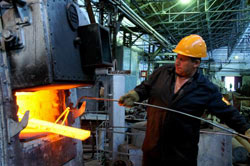 ПРОФЕССИЯ «ТЕРМИСТ»
Е.Г.Омельшина
Специальность 15.04.08 Металловедение и термическая обработка металлов
Методический материал разработан для профориентационной работы по специальности
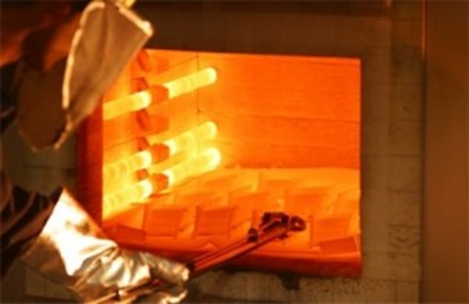 Термист – это специалист по термической обработке металлов.
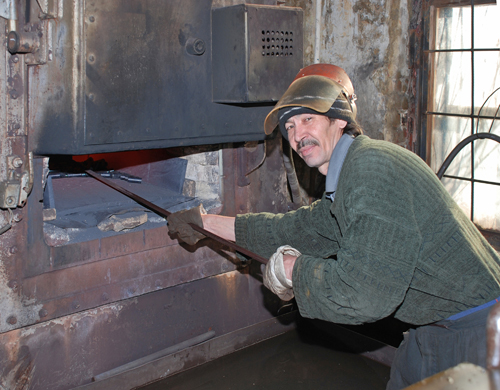 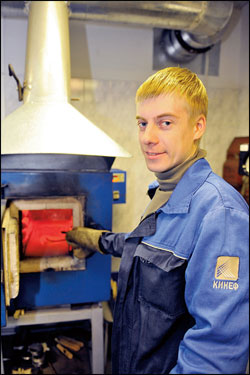 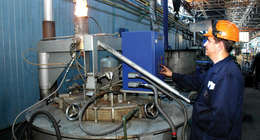 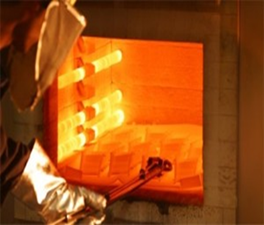 СУТЬ ДЕЯТЕЛЬНОСТИ
1.Разработка,  внедрение  и  ведение  технологических процессов термической и химико-термической обработки металлов.
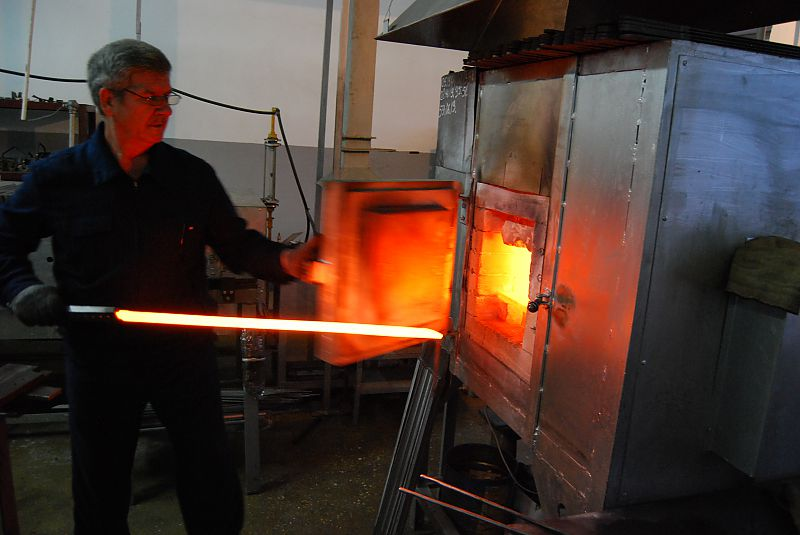 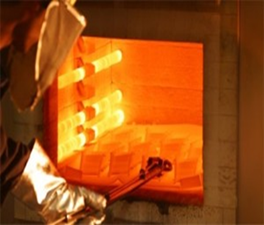 СУТЬ ДЕЯТЕЛЬНОСТИ
2. Контроль за соблюдением технологической дисциплины, эксплуатацией оборудования и качества металлов.
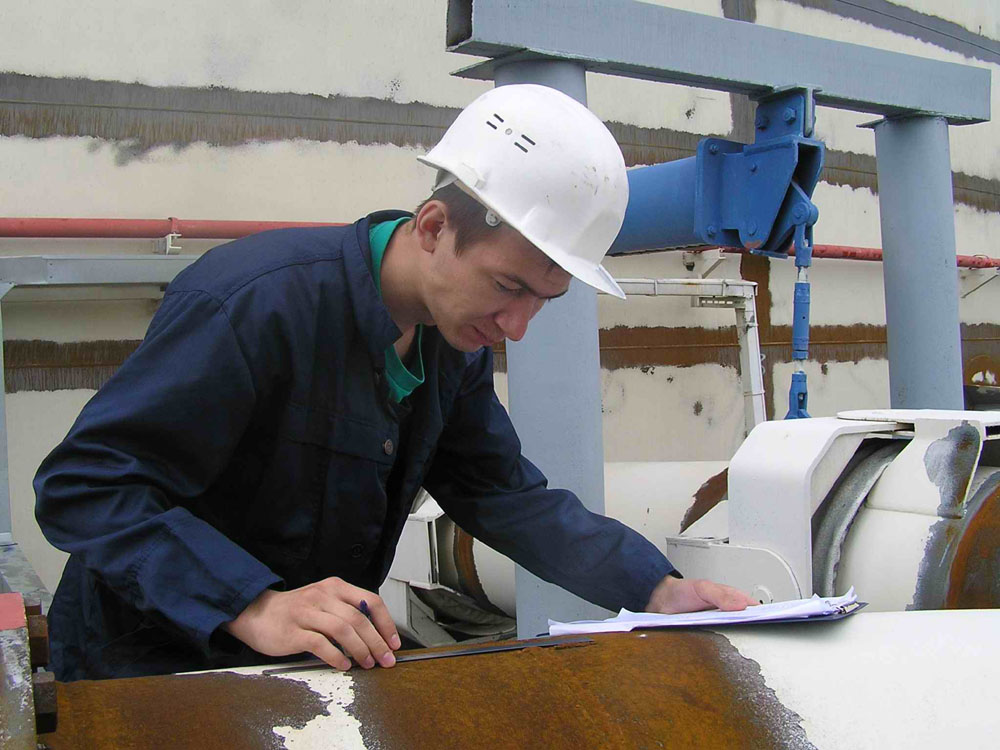 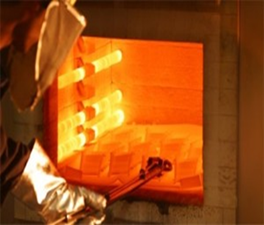 СУТЬ ДЕЯТЕЛЬНОСТИ
3. Проведение  металлографических  исследований  и механических испытаний.
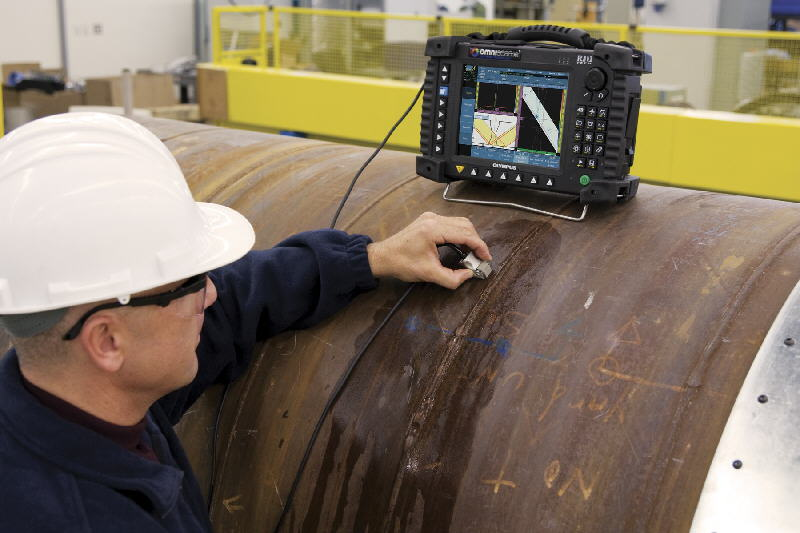 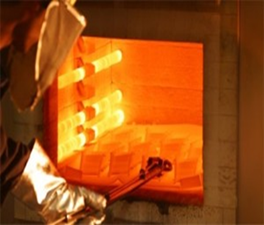 СУТЬ ДЕЯТЕЛЬНОСТИ
4. Организация и планирование работы коллектива исполнителей и обеспечение безопасности труда на производственном участке.
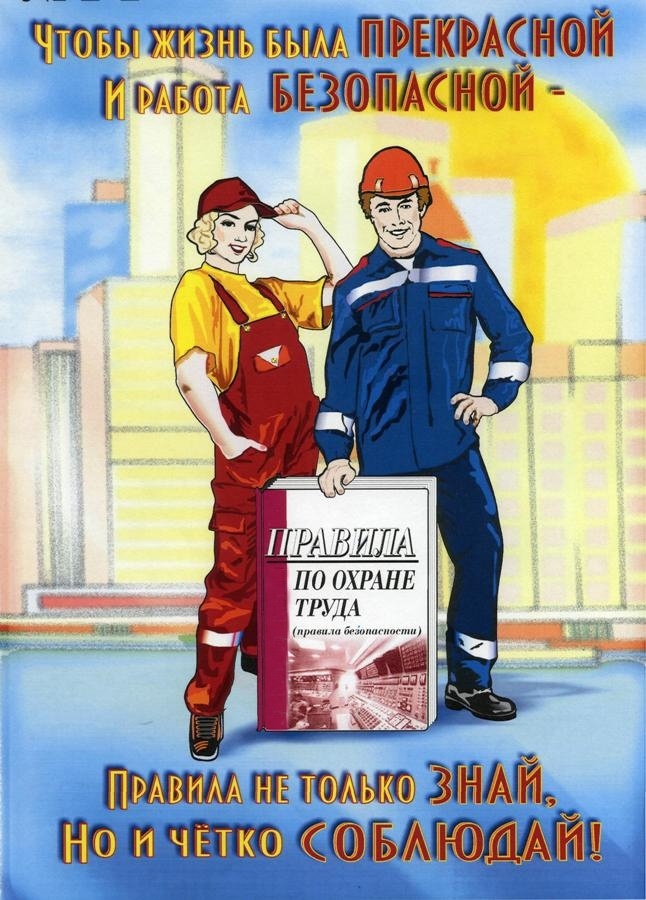 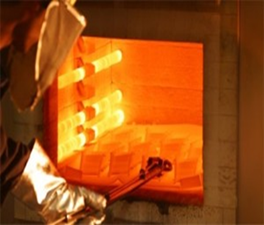 СУТЬ ДЕЯТЕЛЬНОСТИ
5. Выполнение работ по одной или нескольким профессиям рабочих, должностям служащих.
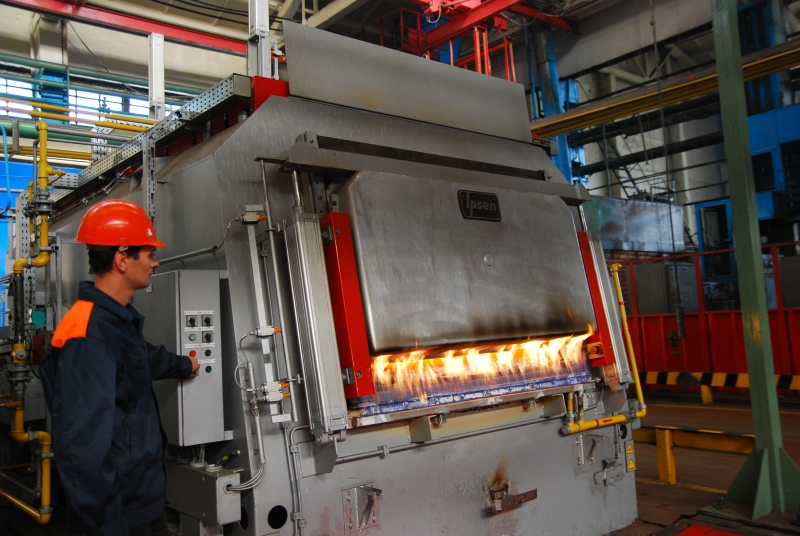 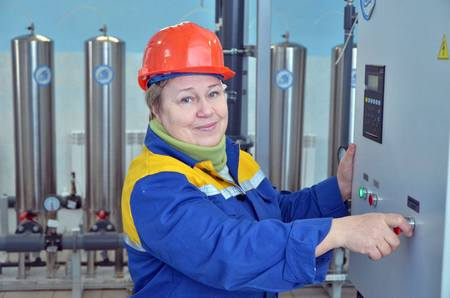 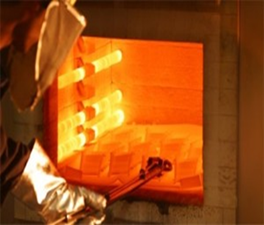 ТЕРМИЧЕСКИЕ ПЕЧИ
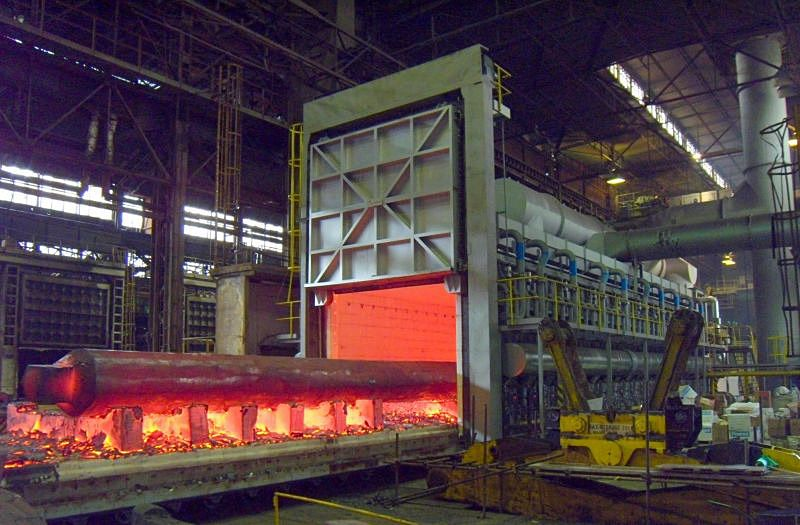 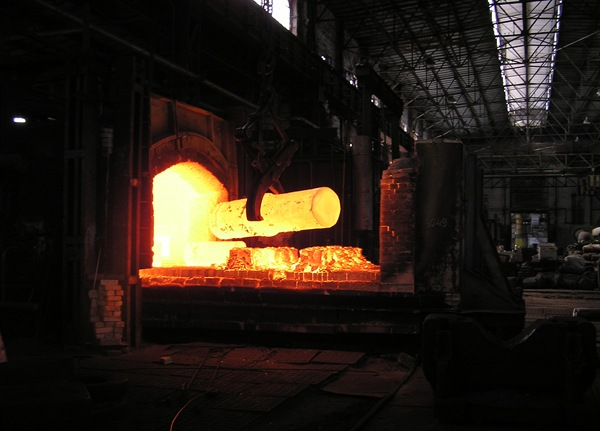 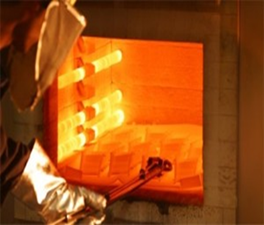 ЛИЧНЫЕ ДАННЫЕ
1. Термист должен понимать сущность и социальную значимость своей будущей
профессии, проявлять к ней устойчивый интерес.
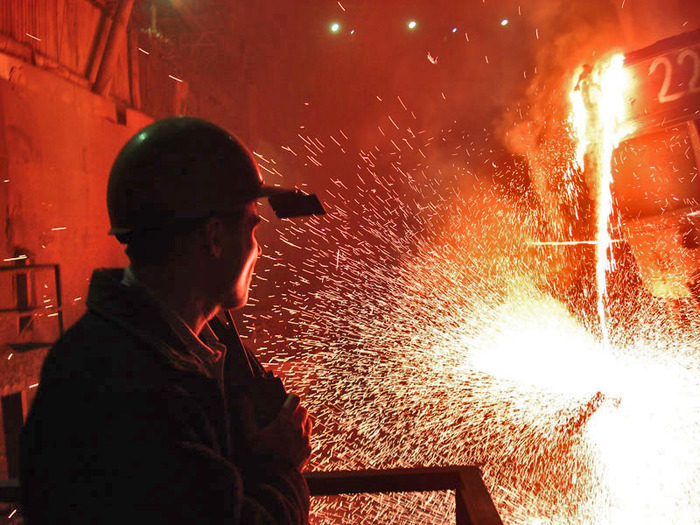 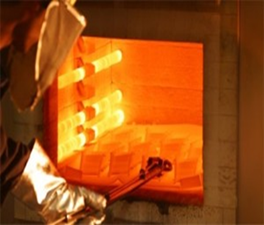 ЛИЧНЫЕ ДАННЫЕ
2. Организовывать собственную деятельность, выбирать типовые методы и способы выполнения профессиональных задач, оценивать их эффективность и качество.
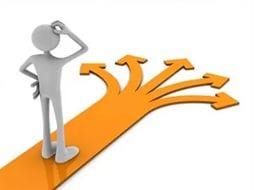 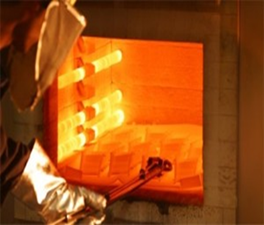 ЛИЧНЫЕ ДАННЫЕ
3. Принимать  решения  в  стандартных  и  нестандартных ситуациях и нести за них ответственность.
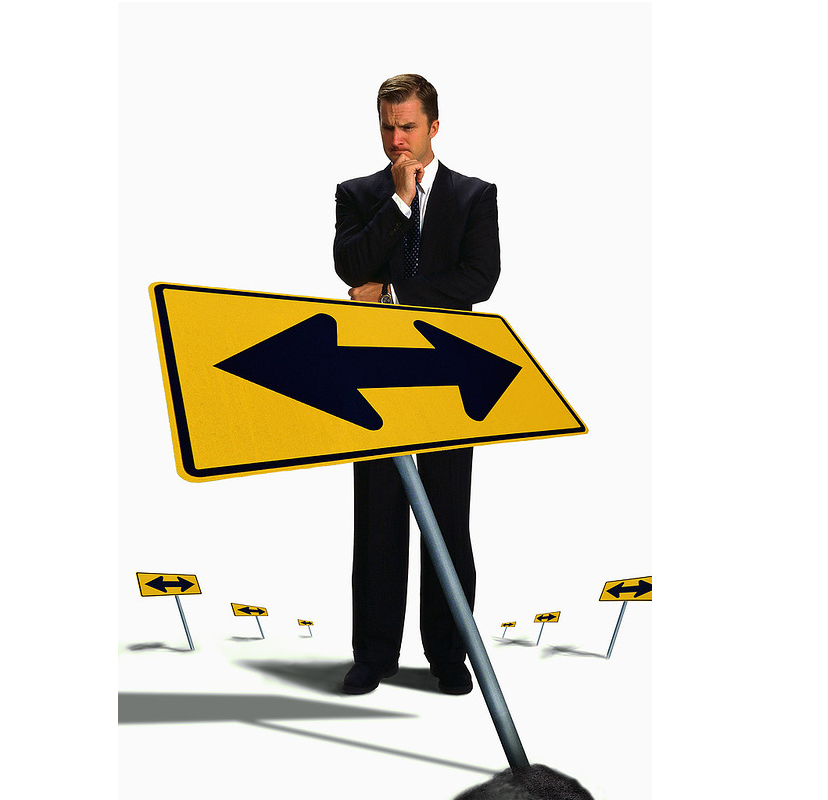 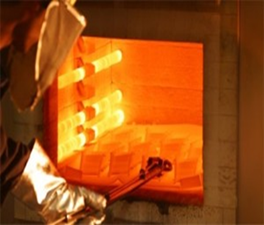 ЛИЧНЫЕ ДАННЫЕ
4. Осуществлять  поиск  и  использование  информации, необходимой для эффективного выполнения профессиональных задач,
профессионального и личностного развития.
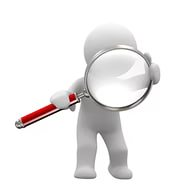 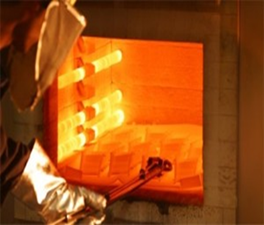 ЛИЧНЫЕ ДАННЫЕ
5. Использовать информационно-коммуникационные технологии 
в профессиональной деятельности.
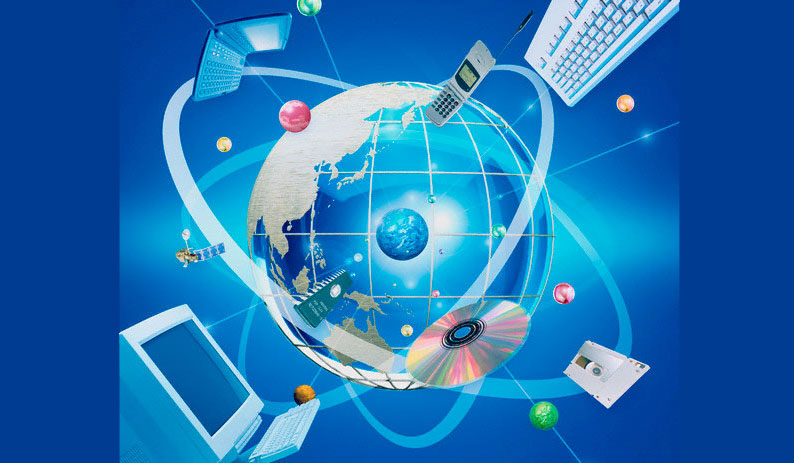 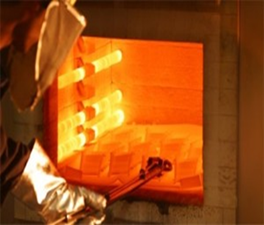 ЛИЧНЫЕ ДАННЫЕ
6. Работать в коллективе и команде, эффективно общаться с коллегами, руководством, потребителями.
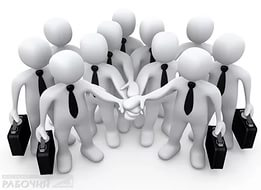 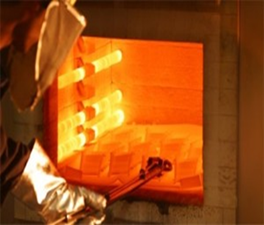 ЛИЧНЫЕ ДАННЫЕ
7. Брать на себя ответственность за работу членов команды (подчиненных), результат выполнения заданий.
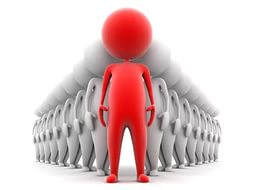 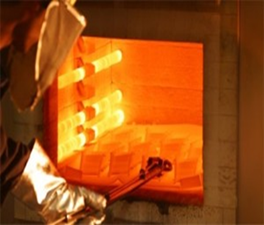 ЛИЧНЫЕ ДАННЫЕ
8. Самостоятельно определять задачи профессионального и личностного  развития,  заниматься  самообразованием,  осознанно
планировать повышение квалификации.
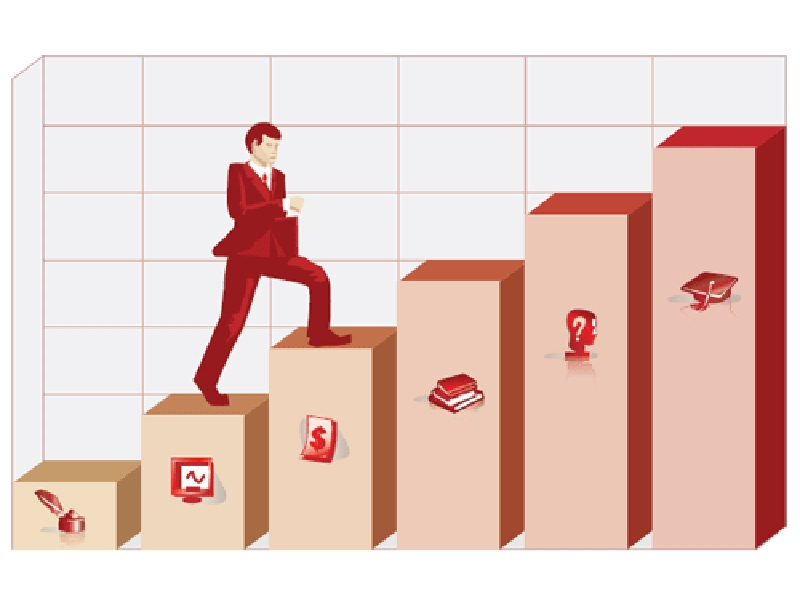 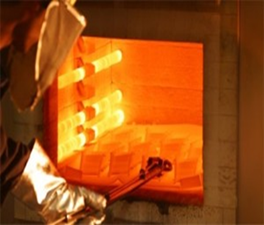 ЛИЧНЫЕ ДАННЫЕ
9. Ориентироваться в условиях частой смены технологий в профессиональной деятельности.
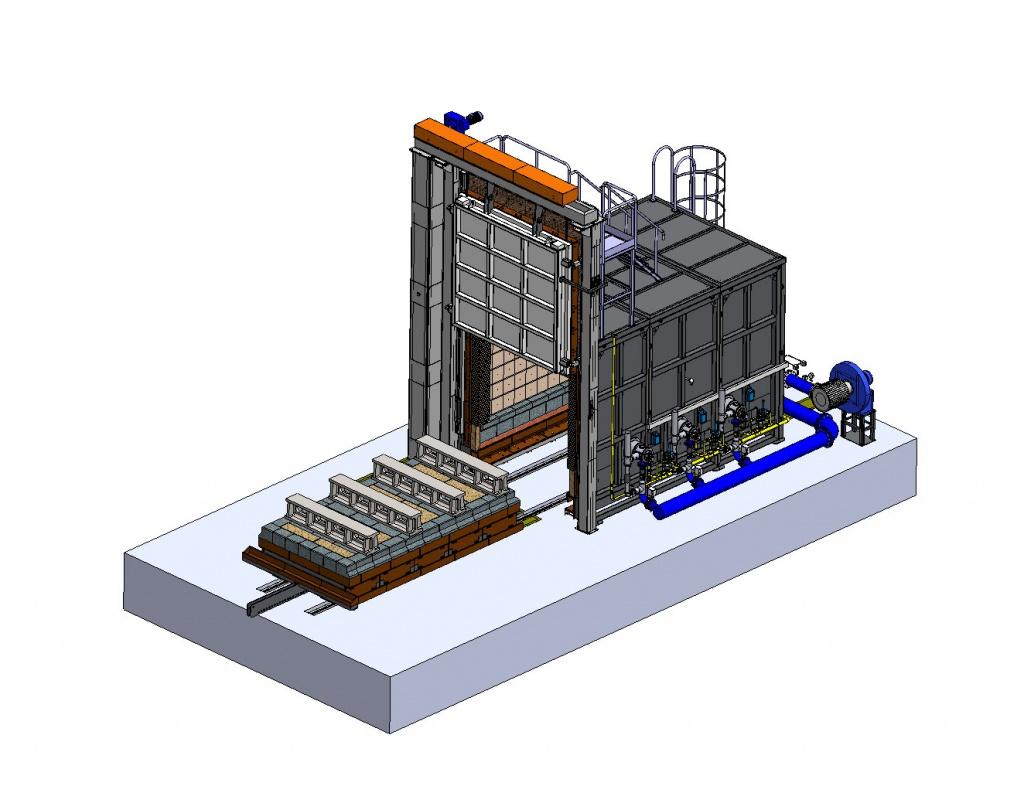 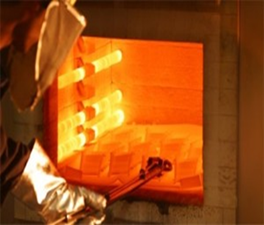 ЛИЧНЫЕ ДАННЫЕ
10. Исполнять воинскую обязанность, в том числе с применением полученных профессиональных знаний (для юношей).
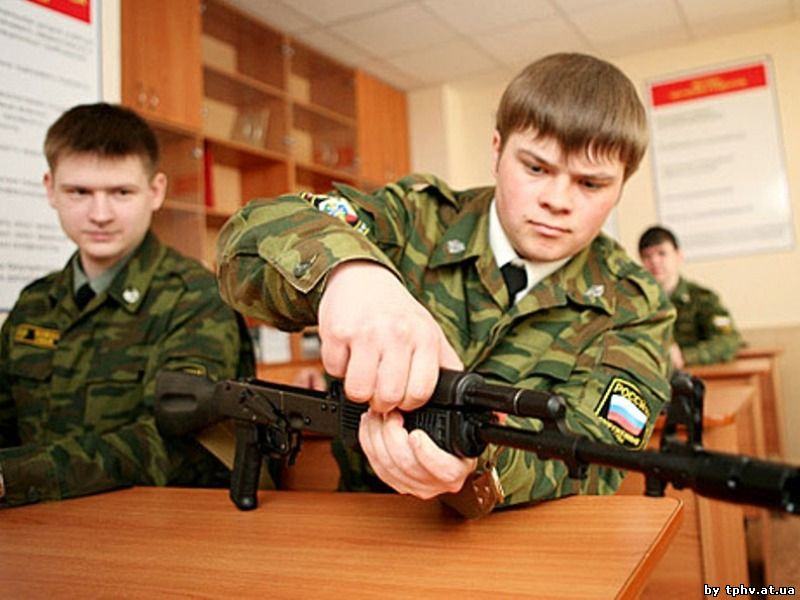